Határtalanul! Erdélyi kirándulás2. nap
Készítette: Izsó Flóra
A Pongrác-tetőn …
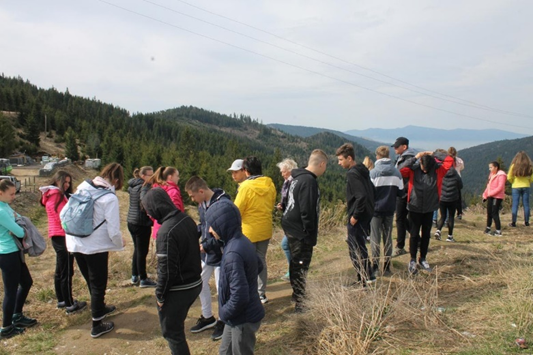 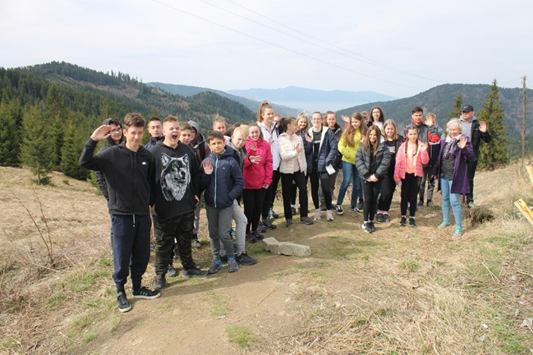 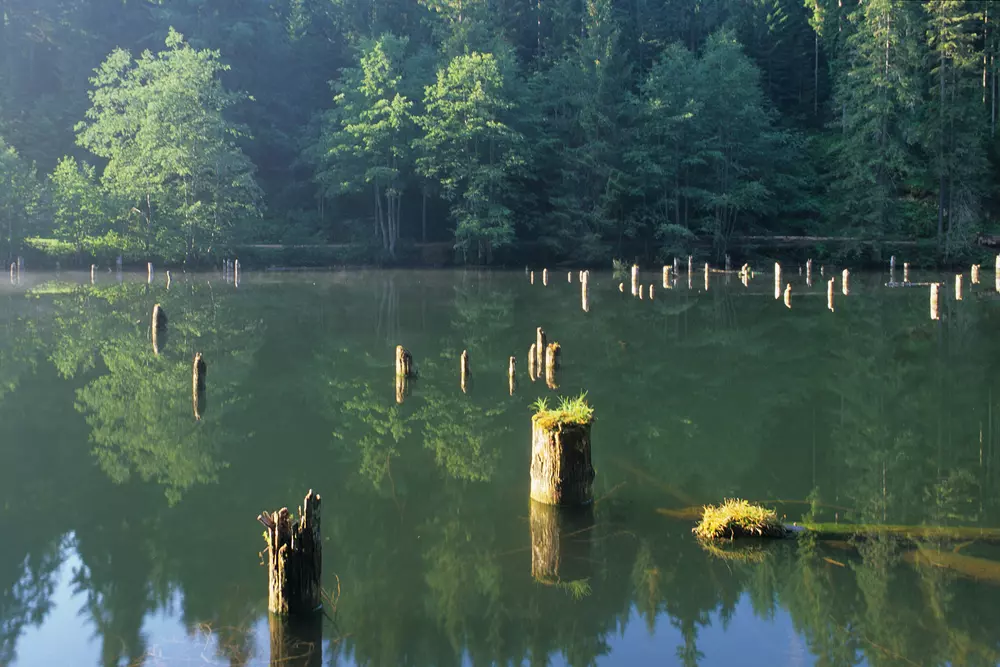 Megérkeztünk a Gyilkos-tóhoz …
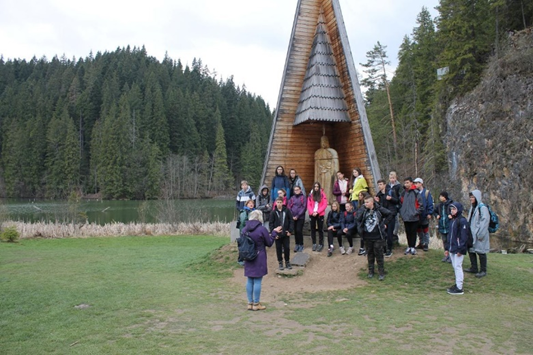 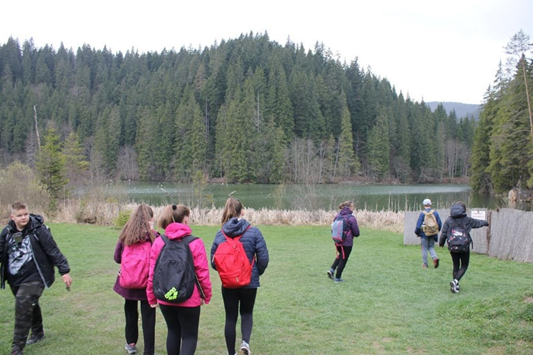 Túra az 1278 m magas Gyilkos-kőhöz …
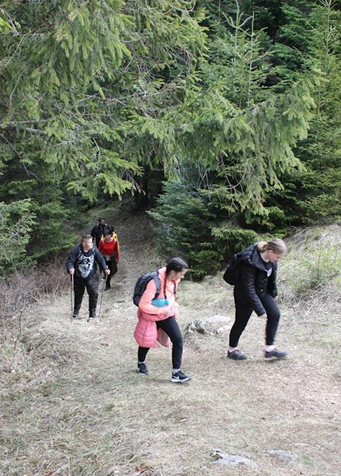 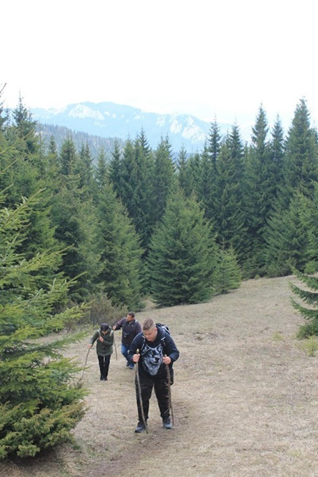 Útközben hógolyóztunk is …
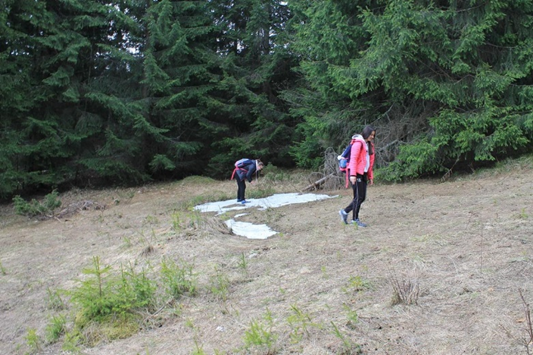 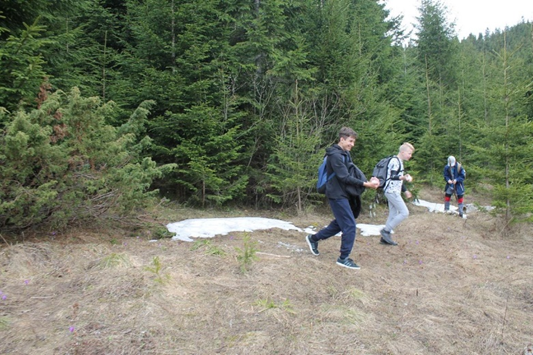 Megérkeztünk 
a csúcsra….
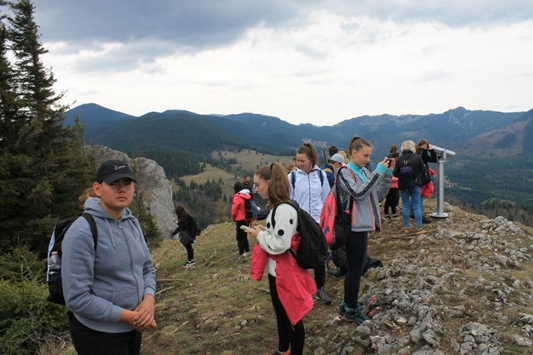 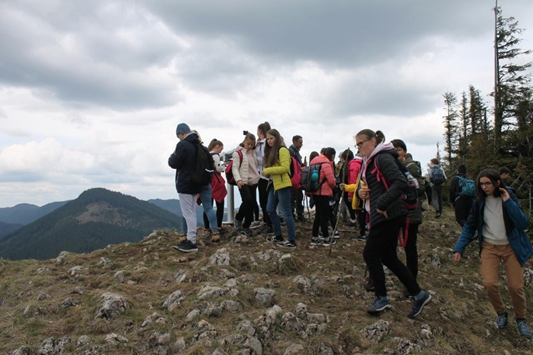 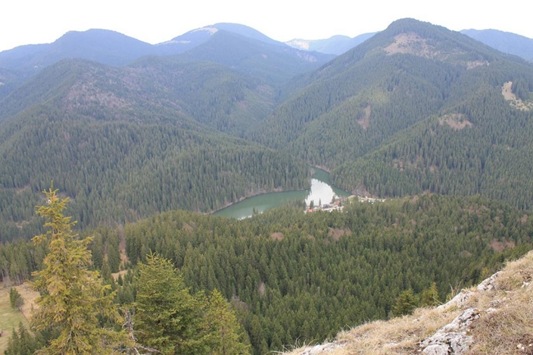 Lefelé már könnyebb volt …
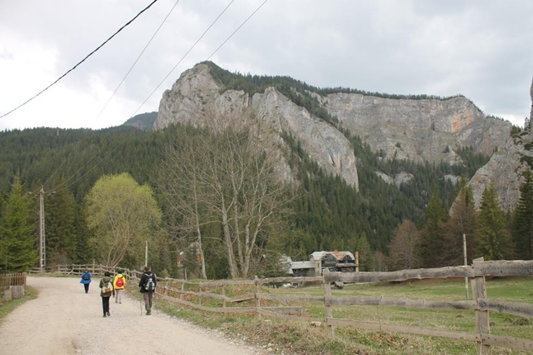 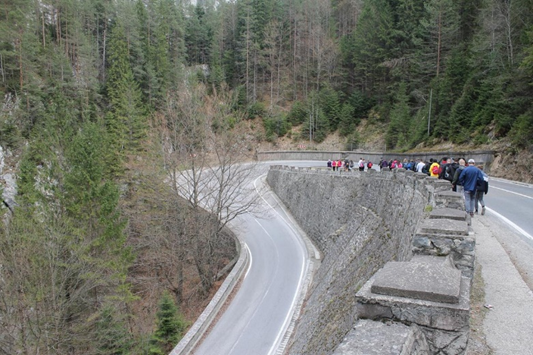 Séta a Békás - szorosban …
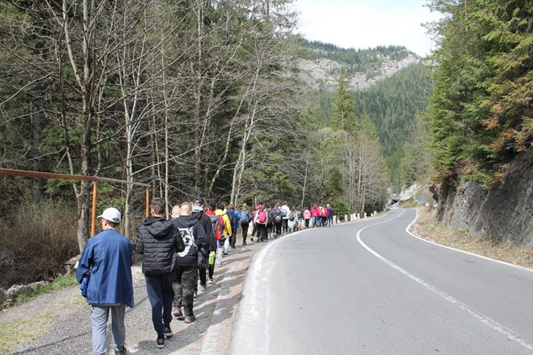 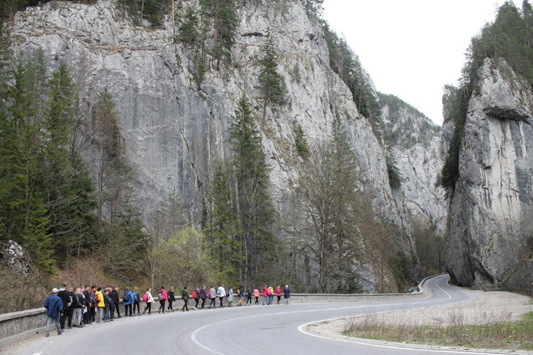 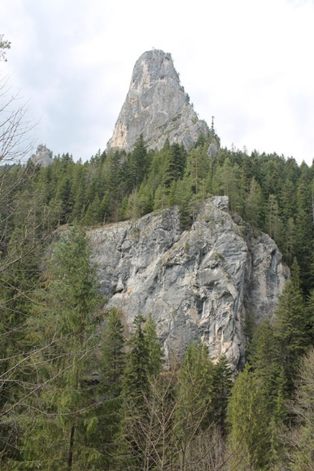 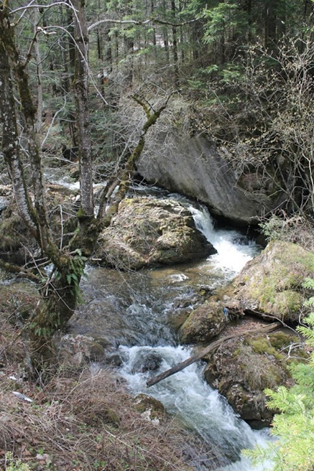 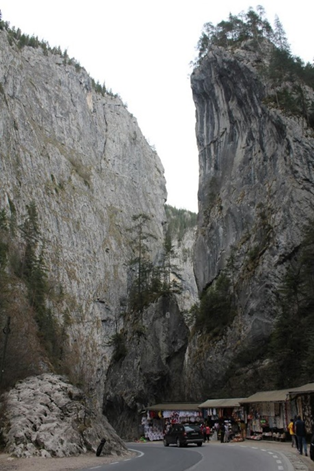 Izgalmas túra a Békás-szorosnál …
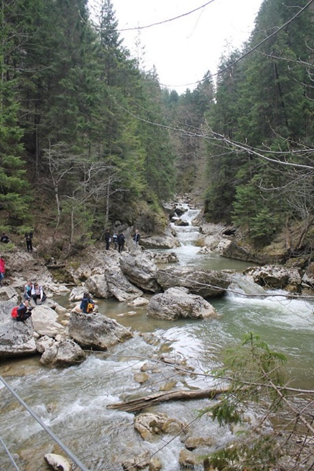 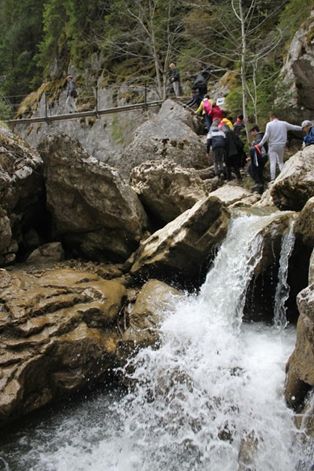 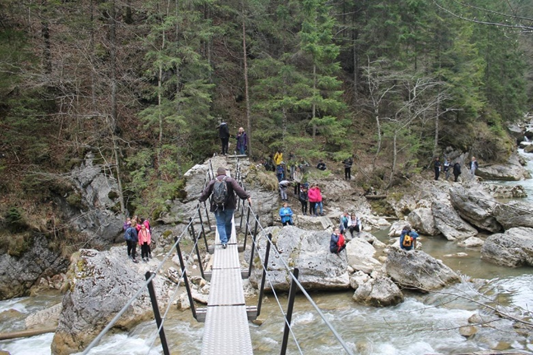 Köszönjük a figyelmet!
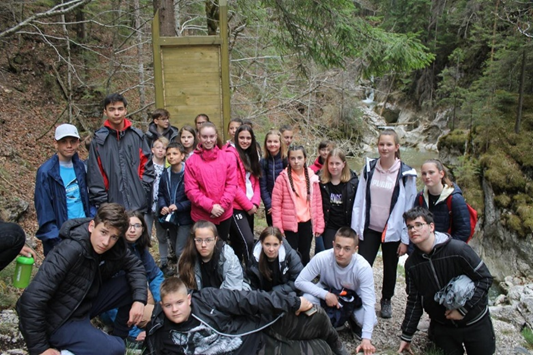